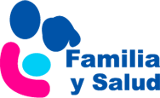 Si un niño tiene muchas infecciones
¿Puede tener un problema en las defensas?
Rafael Jiménez Alés. Pediatra
Yolanda Martín Peinador. Pediatra
Alicia Berghezan Suárez. Pediatra
Grupo Patología Infecciosa - AEPap
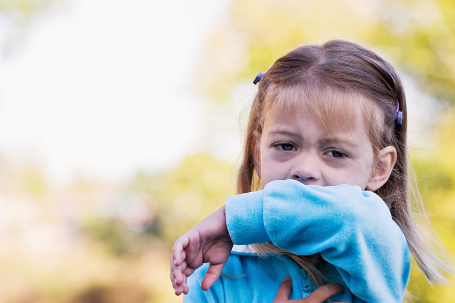 www.familiaysalud.es
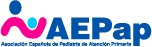 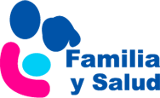 ¿Puede tener un problema en las defensas?
Pues lo más probable es que no.
Lo que suele ocurrir es que se trata de niños pequeños, que están más expuestos a infecciones por acudir a guardería o porque sus hermanos lo hacen. 

Además, estas infecciones suelen presentarse más seguidas en los meses fríos.
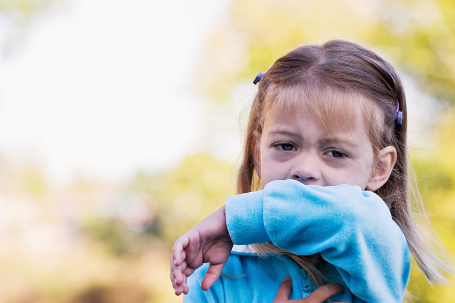 www.familiaysalud.es
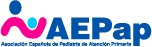 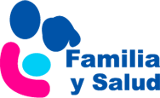 ¿Puede tener un problema en las defensas?
Pues lo más probable es que no.
El tipo de infecciones que presentan suelen ser respiratorias de vías altas, otitis y gastroenteritis.
La mayoría de ellas son de causa viral y no responden al tratamiento con antibióticos.
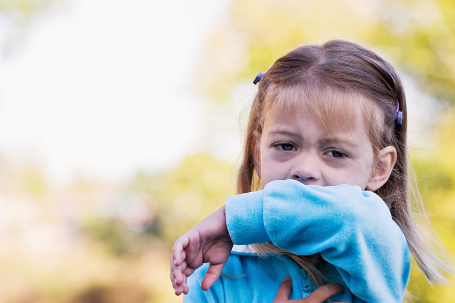 www.familiaysalud.es
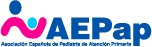 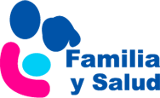 ¿Y si tuviera un problema en las defensas?
Se trataría de una Inmunodeficiencia. 
Son enfermedades en las que las defensas del cuerpo frente a las infecciones funcionan mal.
Inmunodeficiencias primarias: se nace ya con el defecto en las defensas. 
Inmunodeficiencias secundarias: el problema que afecta las defensas se presenta después del nacimiento.
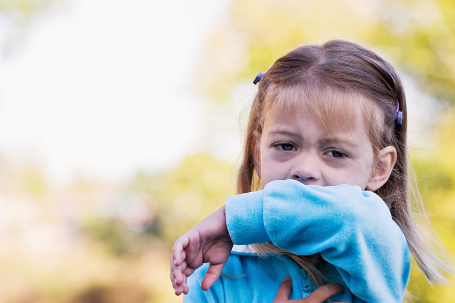 www.familiaysalud.es
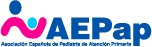 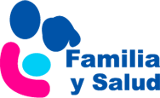 ¿Y si tuviera un problema en las defensas?
En ese caso, y ante la sospecha, su pediatra de atención primaria es el profesional que ha de valorar la situación inicialmente.
Revisará la historia clínica del niño y solicitará, si lo cree indicado, las pruebas o estudios pertinentes, actuando de acuerdo a los resultados obtenidos.
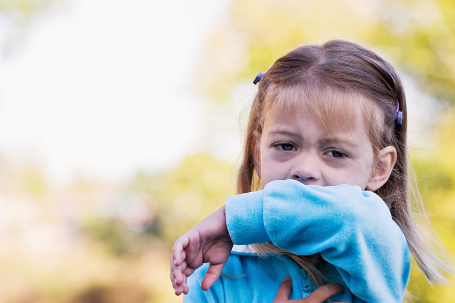 www.familiaysalud.es
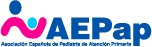 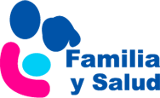 Por tanto los padres deben consultar con su pediatra si…
Creen que su hijo tiene más infecciones que los niños de su edad, son más graves de lo habitual o no se recupera totalmente después.  
Le afecta el crecimiento. 
Enferma tras administrarle una vacuna. 
Existen antecedentes en la familia de enfermedades en las defensas.
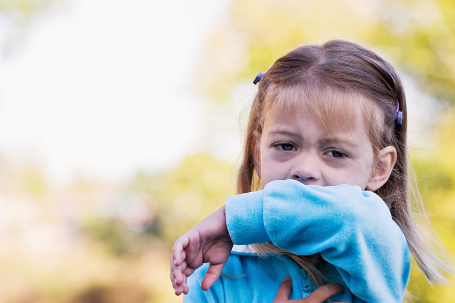 www.familiaysalud.es
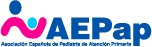